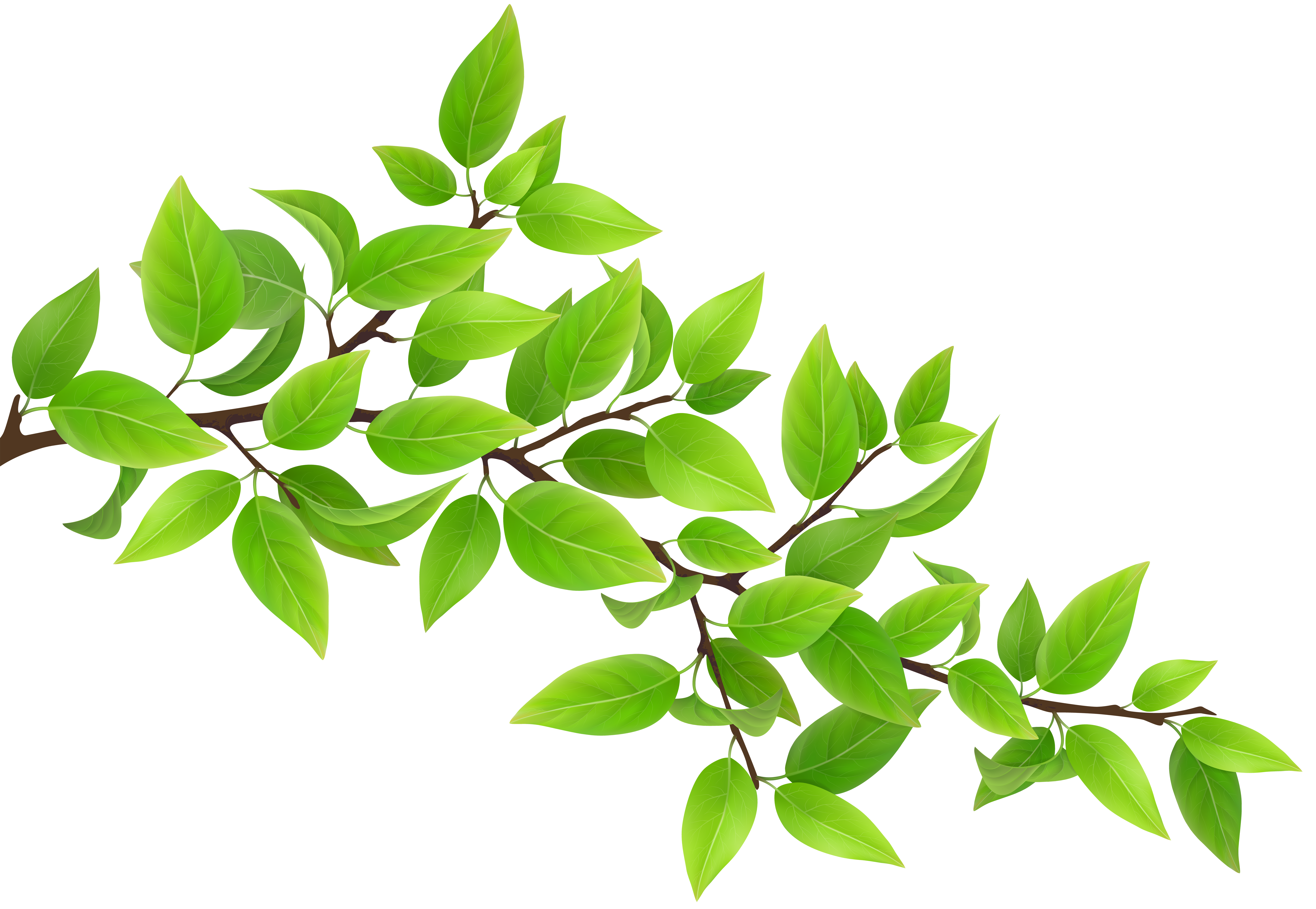 This is the stage in the writing process where you fix up your mistakes.
Editing-
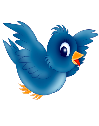 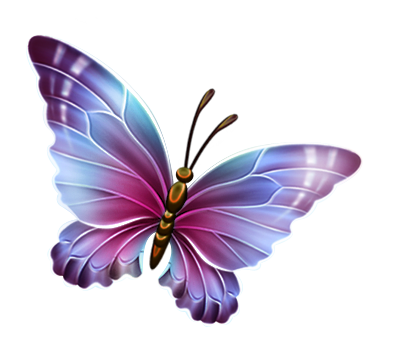 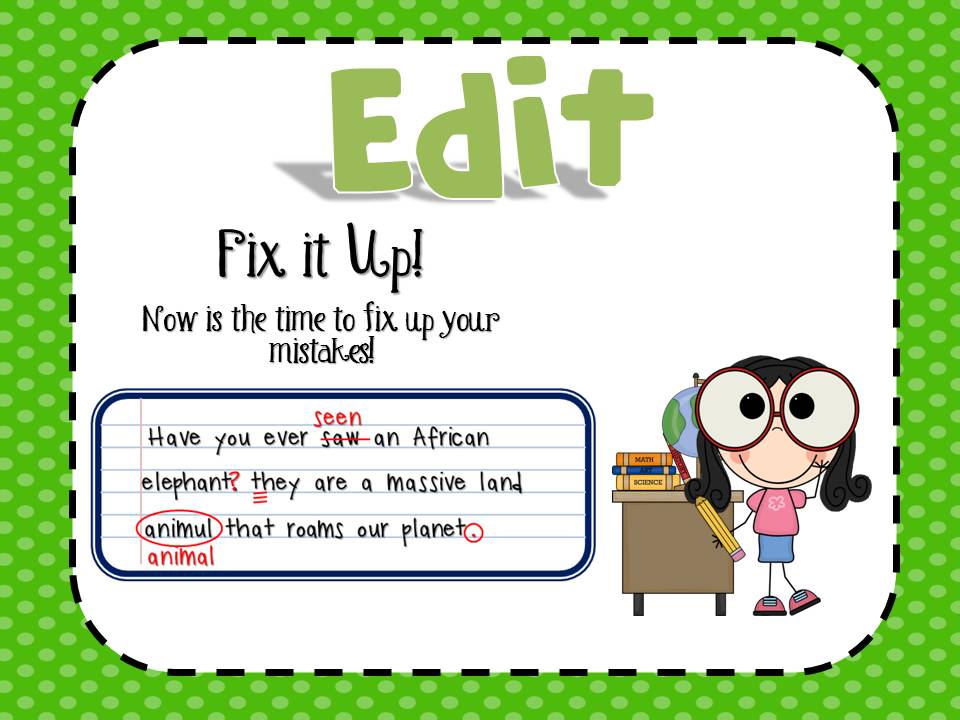 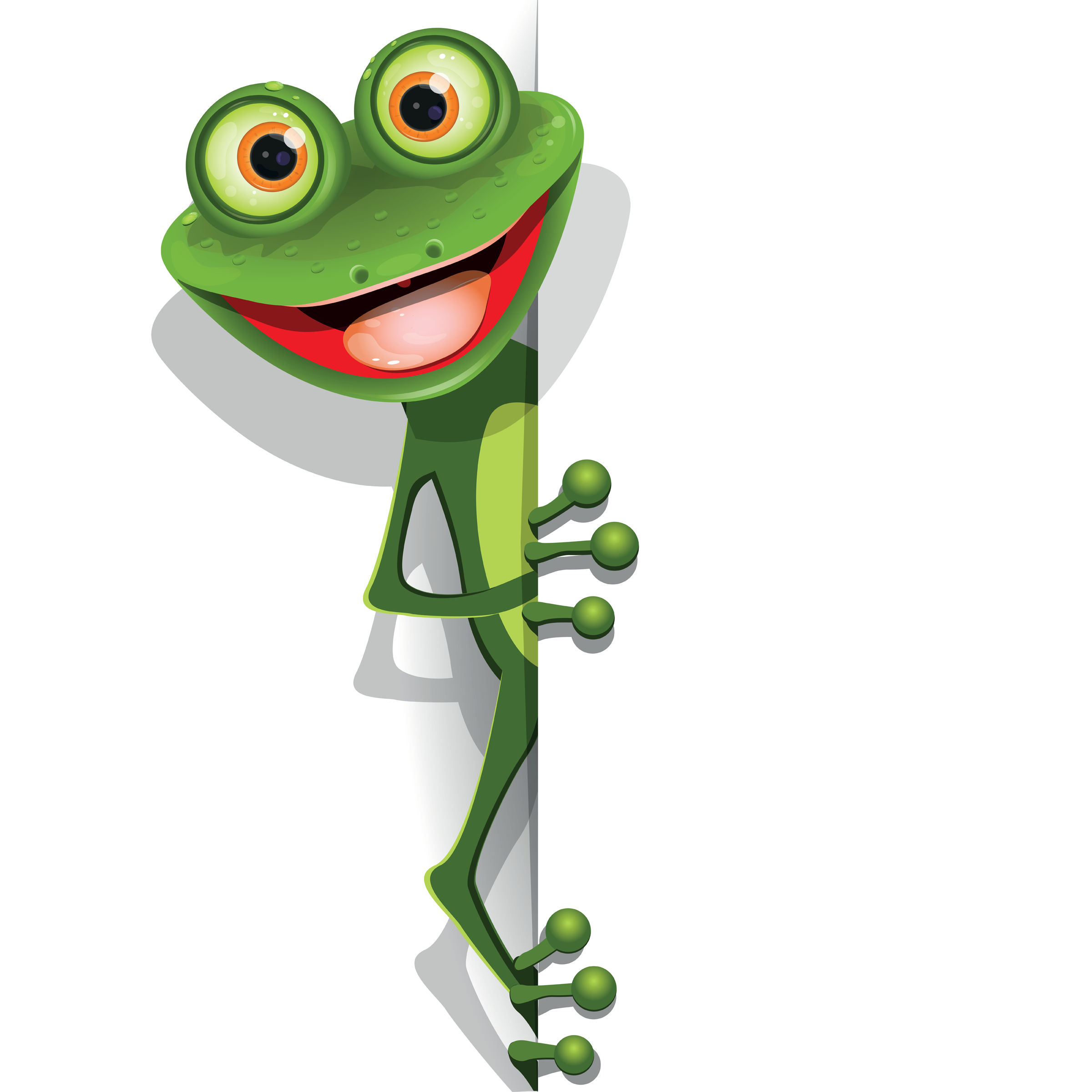 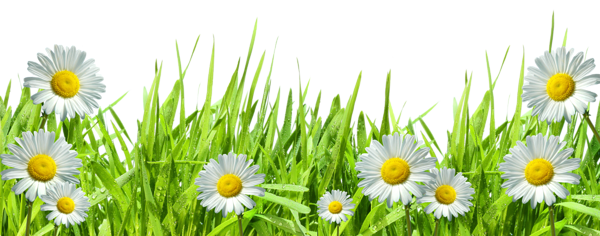 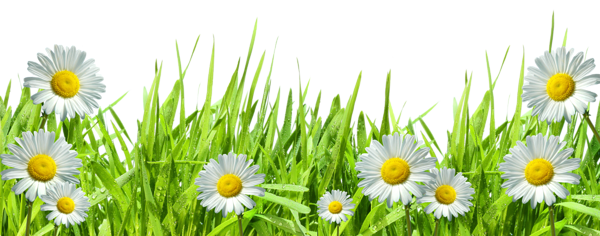 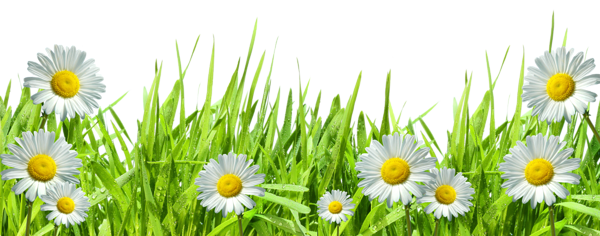 Created by Leanne Williamson, adapted from Steph Westwood’s work 2017
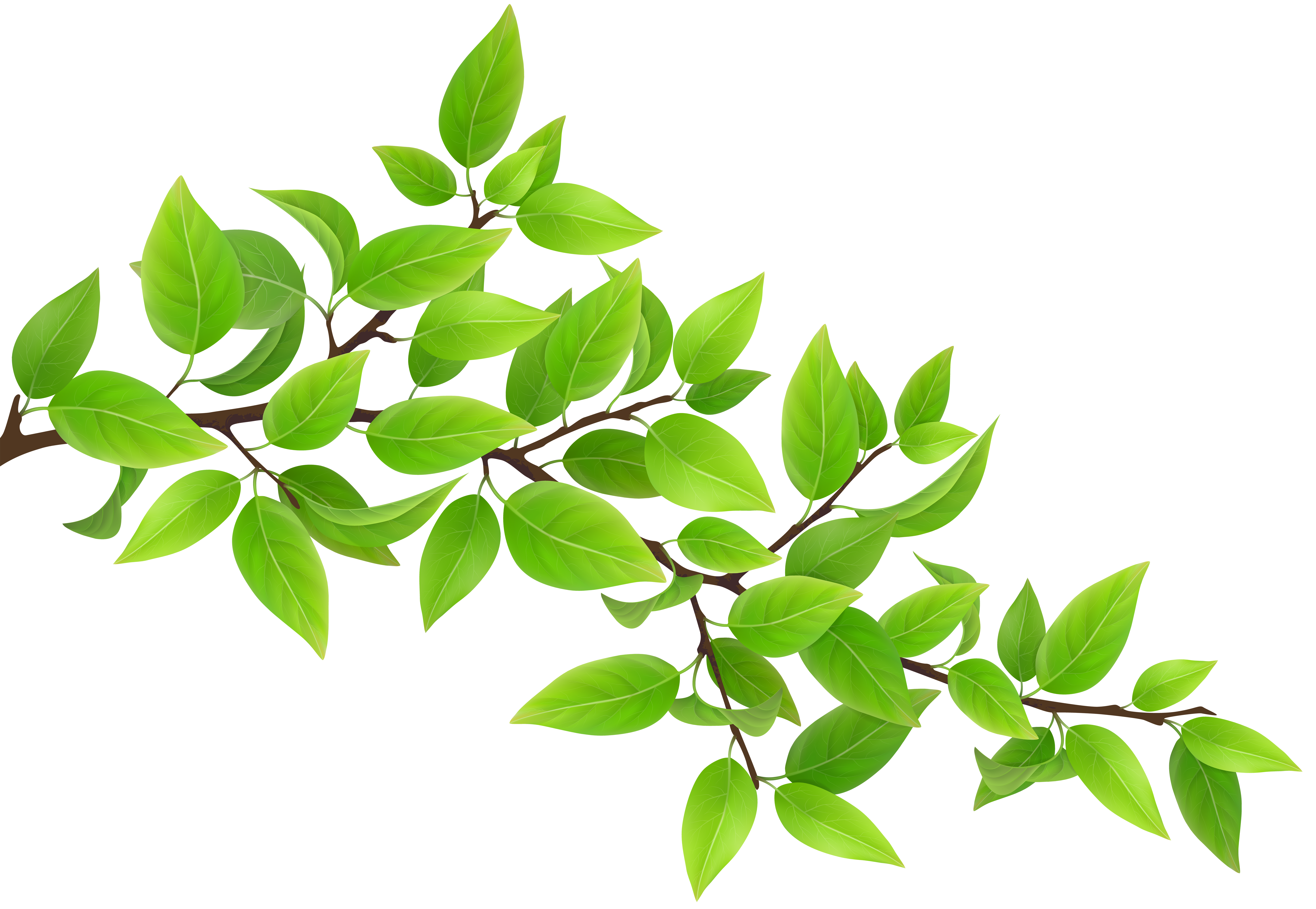 Capital letters
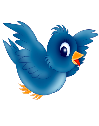 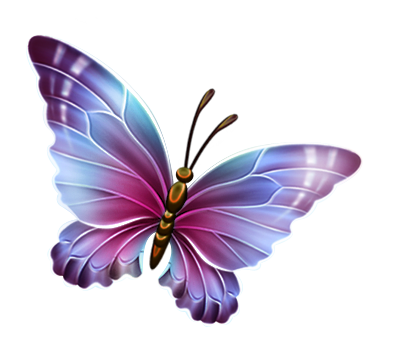 The first word in every sentence.
My teacher is a girl.
Check that you have capital letters in all the right spots.
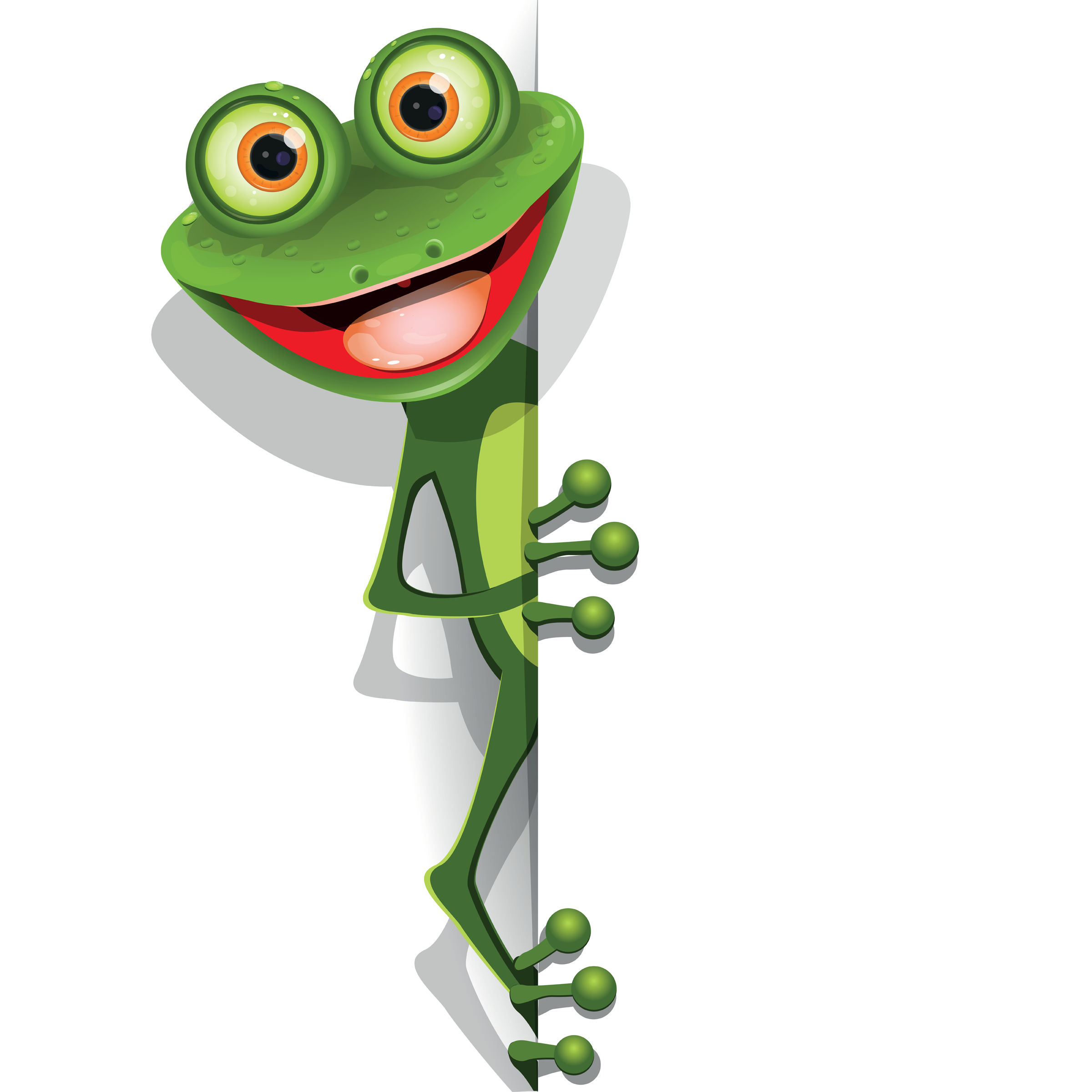 Proper Nouns- the names of people, places, things.
 Stephanie saw Mr Pope at Macarthur Square on Saturday.
When ‘I’ is by itself.
 Emma and I went to the shops.
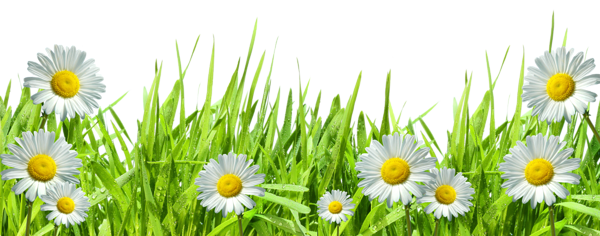 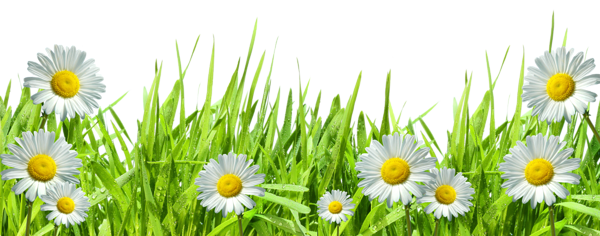 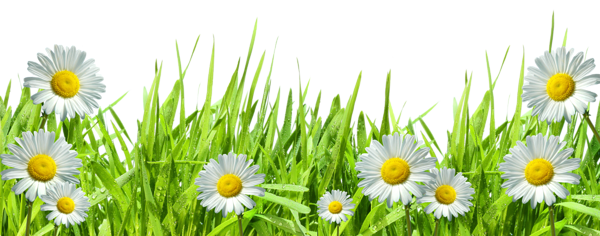 Created by Leanne Williamson, adapted from Steph Westwood’s work 2017
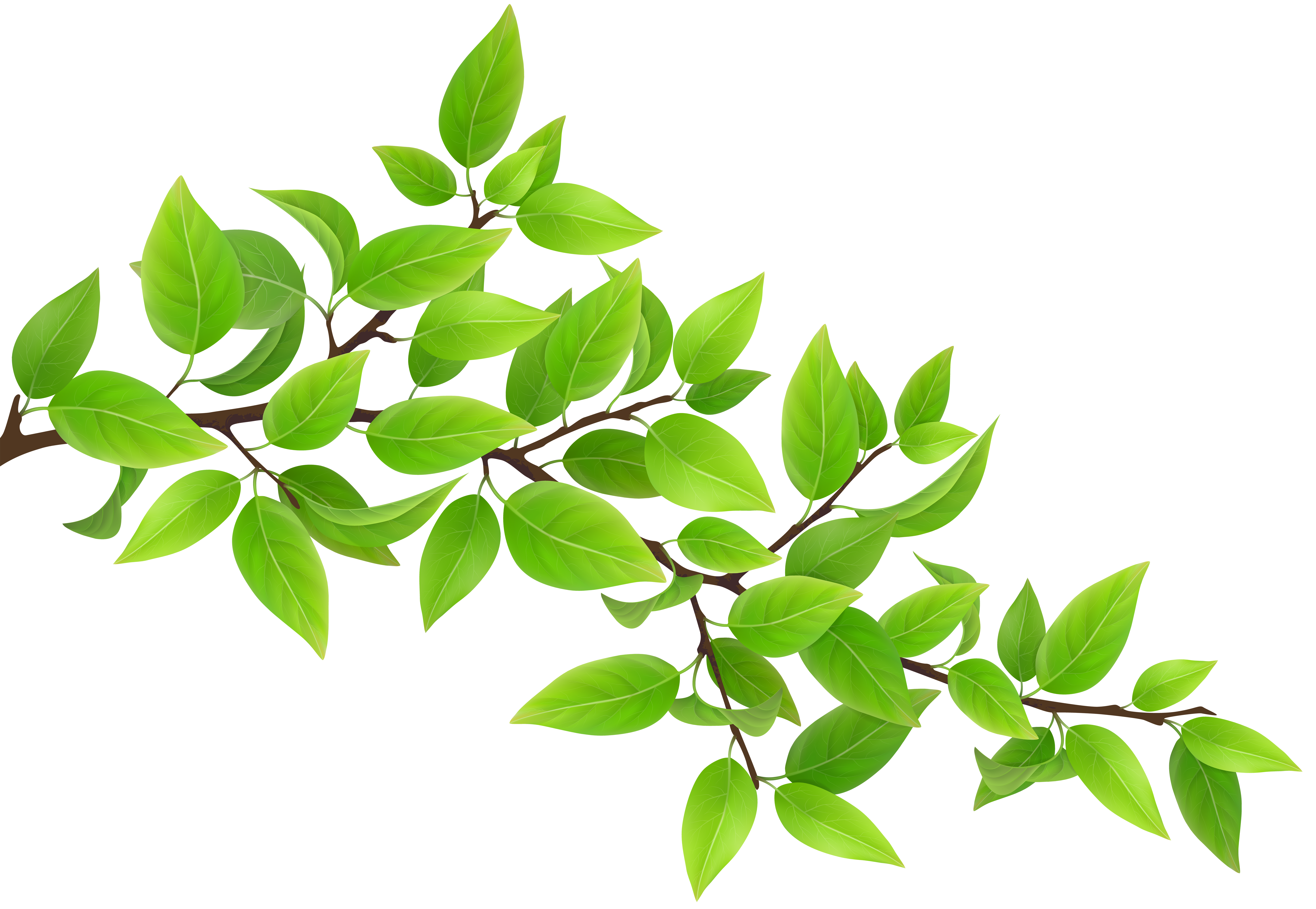 Spelling-
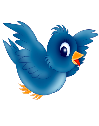 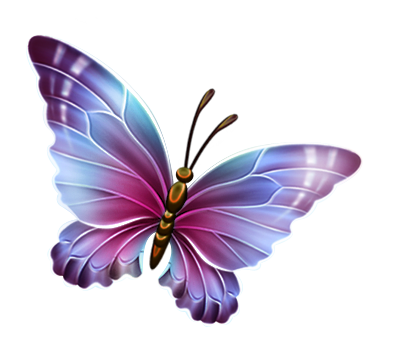 Circle the words which you do not think are spelt correctly. 
 I whent to the shops to buy some milk.
Check that your spelling looks  right.
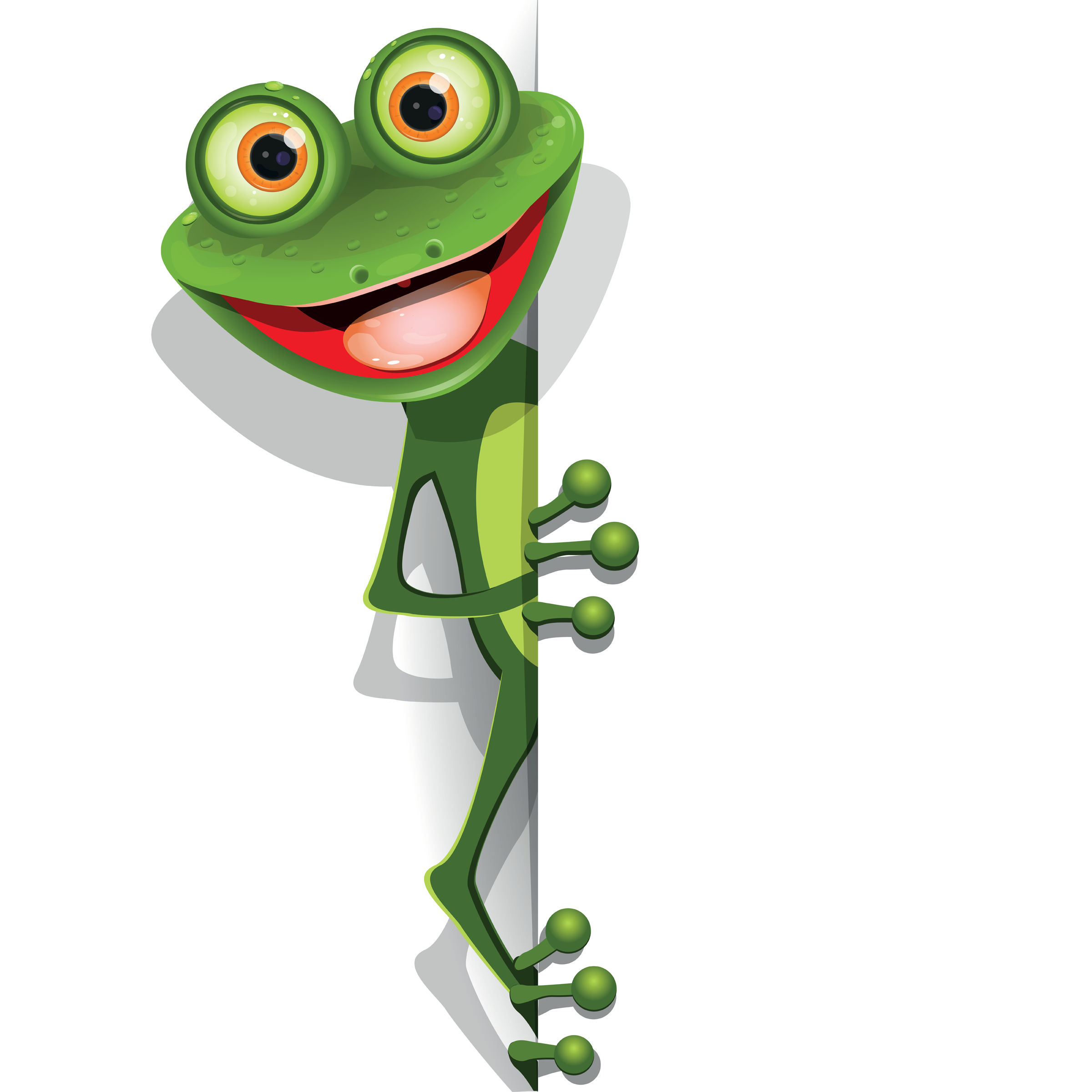 Check and correct your spelling by using a dictionary or the word wall.
     went
I whent to the shops to buy some milk.
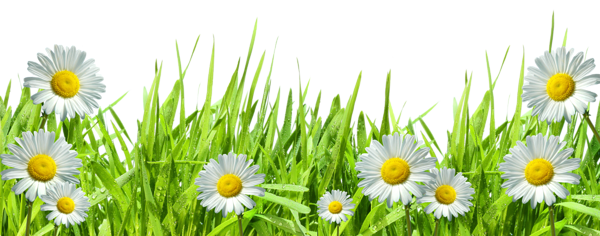 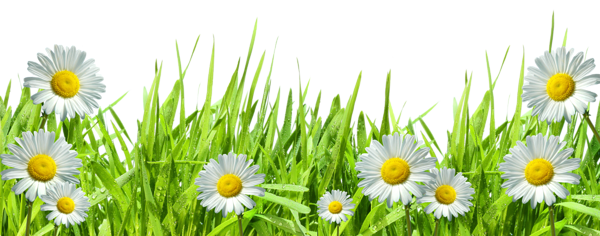 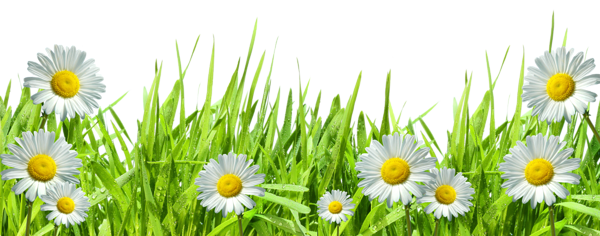 Created by Leanne Williamson, adapted from Steph Westwood’s work 2017
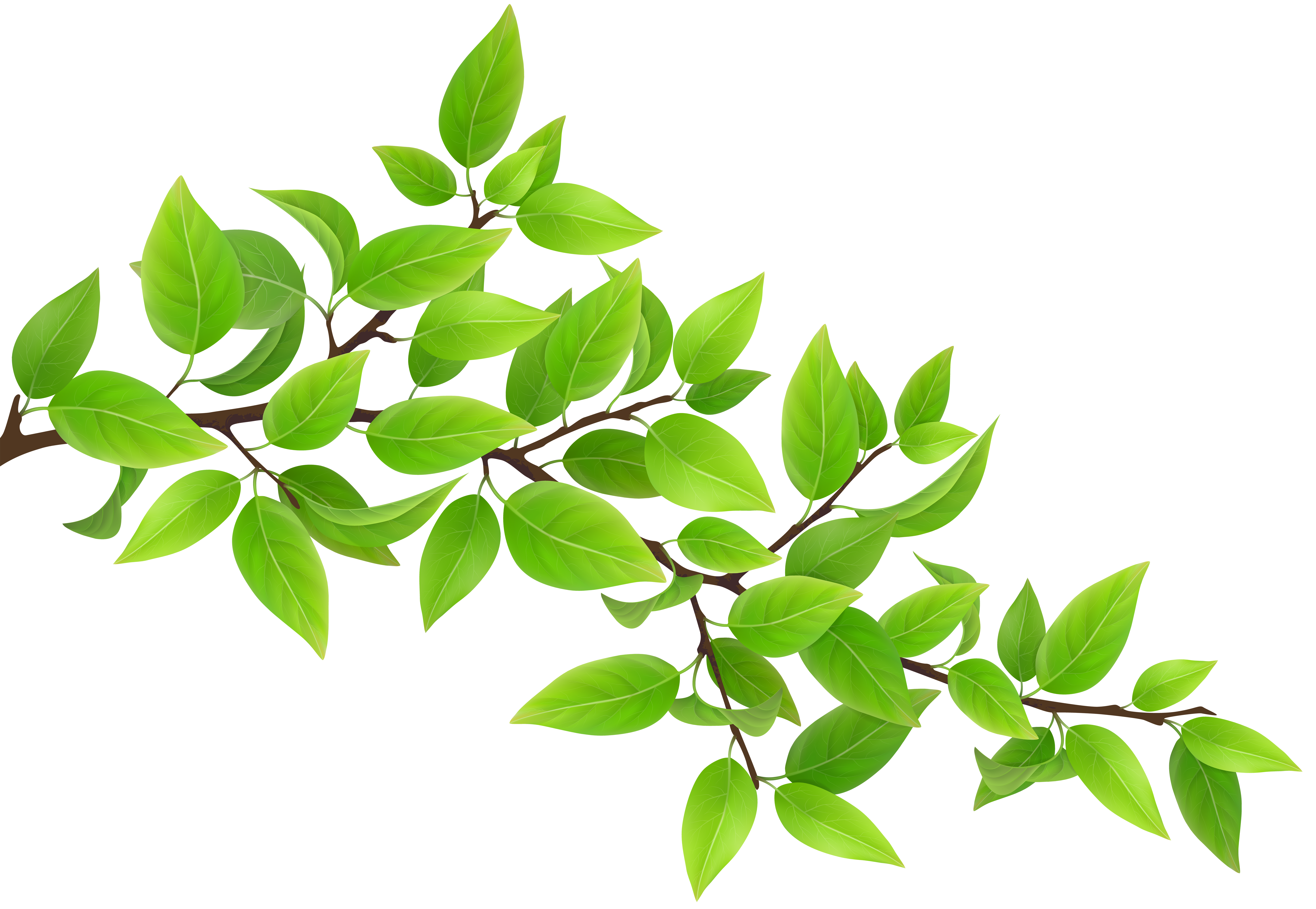 Punctuation-
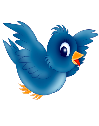 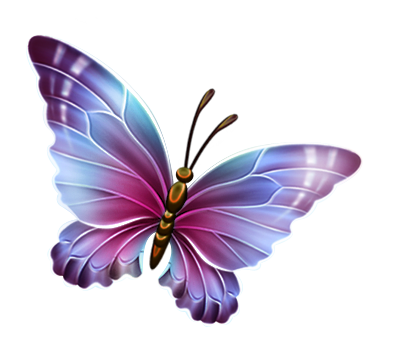 Does every sentence end with the correct punctuation mark?
Check that your sentences have been punctuated correctly.
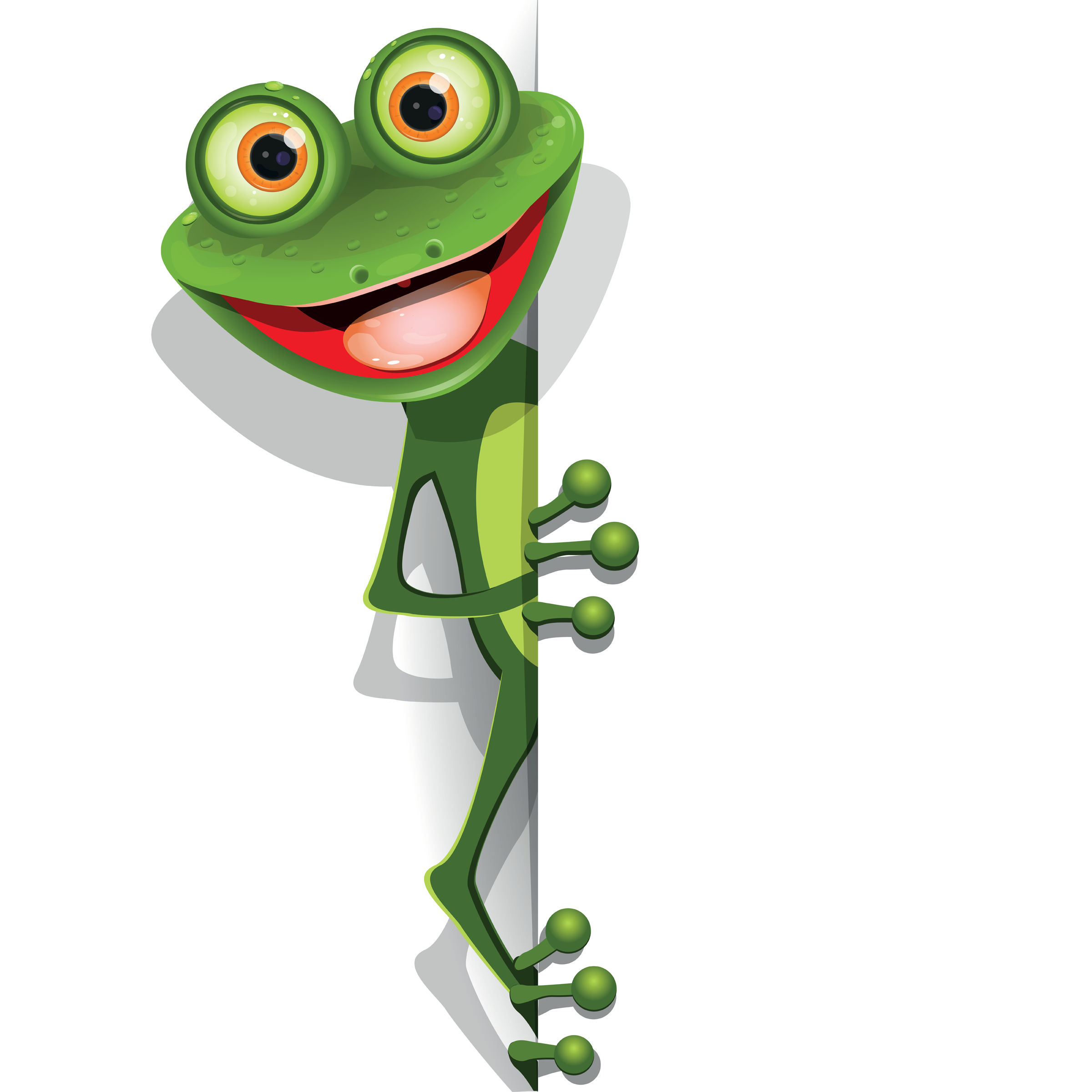 Question Marks ? – are used at the end of sentences asking questions 
Did you finish your work?
Full Stop . – are used at the end of  a telling sentence
I go to school.
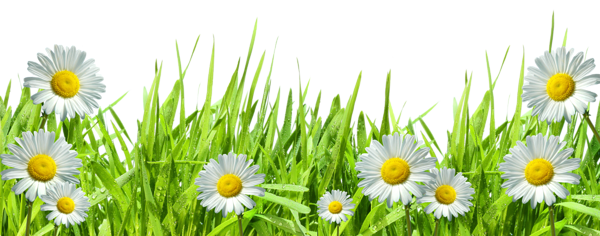 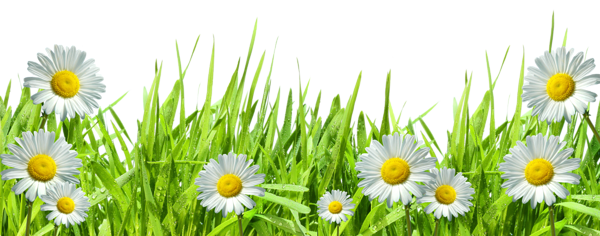 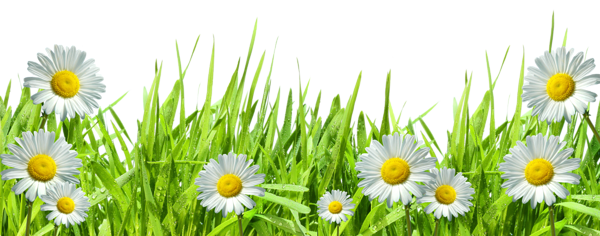 Created by Leanne Williamson, adapted from Steph Westwood’s work 2017
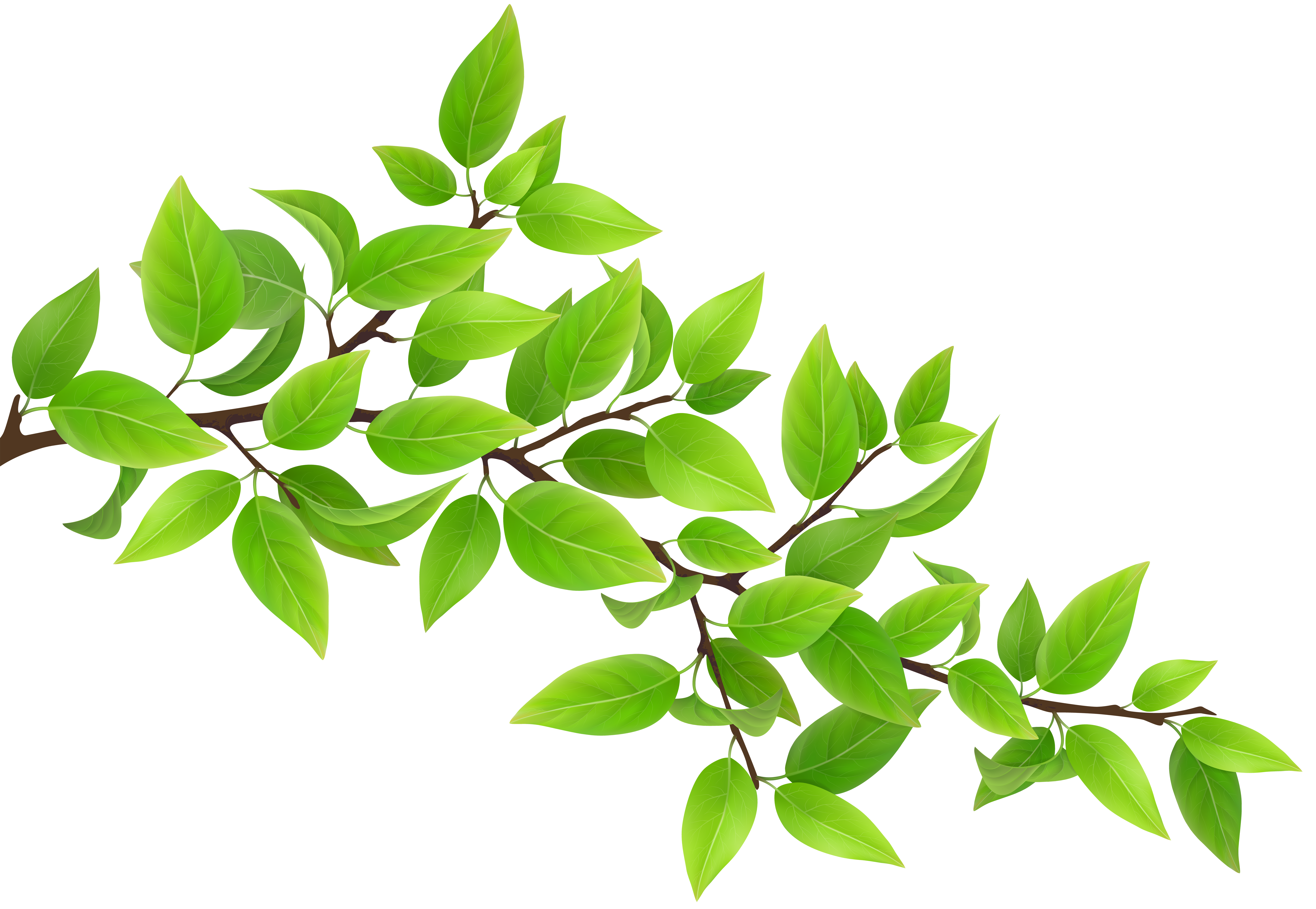 Punctuation continued-
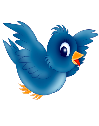 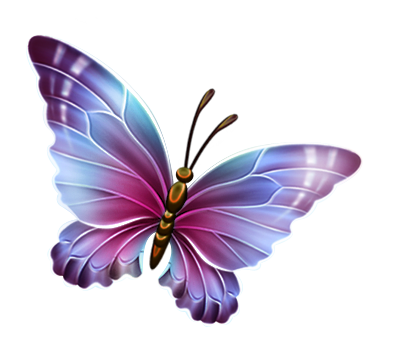 Exclamation Marks ! – are used at the ends of telling sentences that show surprise or excitement.  Look out!
Check that your sentences have been punctuated correctly.
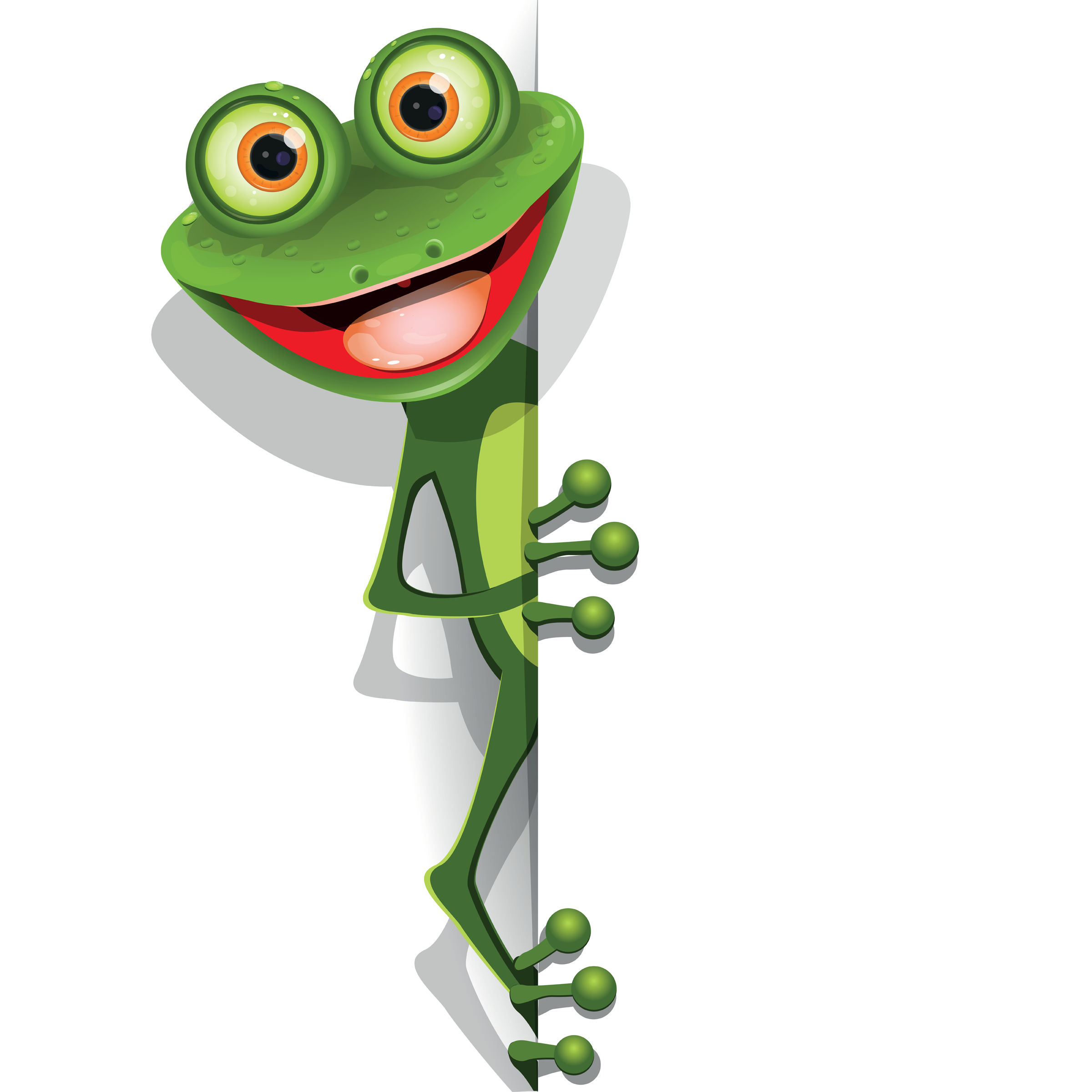 Commas, – are used to separate words in a list. Mrs Williamson bought some lollies, rubbers, pencils, skipping ropes and bubbles for her surprise box.
Speech Marks “ “ – go around words to show what someone is saying.  
“Bring me your book,” said Miss Moisy.
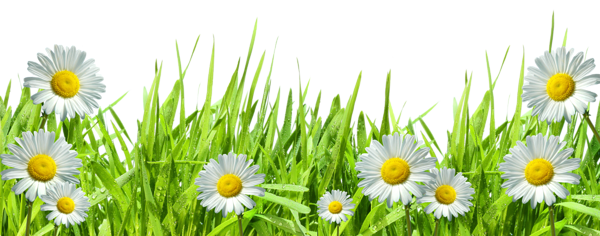 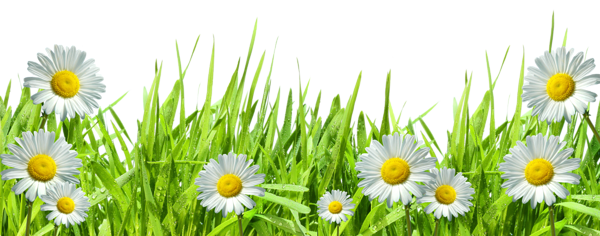 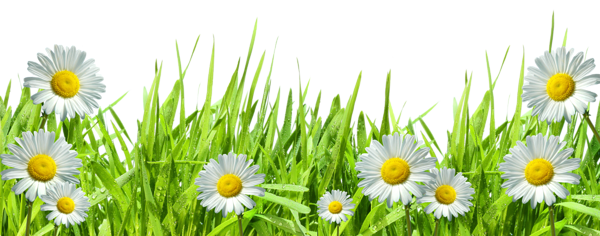 Created by Leanne Williamson, adapted from Steph Westwood’s work 2017